«Детская книга при всей ее внешней простоватости – 
вещь исключительно тонкая и не поверхностная. 
лишь гениальному взгляду ребенка, лишь мудрому терпению взрослого 
доступны ее вершины. Удивительное искусство – детская книжка!» 
Л.Токмаков
Анализ анкетирования родителей
 
«Организация 
домашнего чтения в семьях»
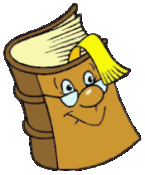 В анкетировании приняли участие 64 семьи.

1 вопрос «Есть ли у вас дома библиотека, что она собой представляет?»: 
- несколько книжных полок -32 человека (50%);
- книжный шкаф – 18 человек (28%);
- стеллажи с книгами – 12 человек (19%);
- нет книг – 2 человека (3%).
2 вопрос «Есть ли у вашего ребенка своя книжная полка?»:
- да - 61 человек (95%);
- нет – 3 человека (5%).
3 вопрос «Посещаете ли вы с ребенком детскую библиотеку?»:
- да, часто – 3 человека (5%);
-нет – 61 человек (95%) 
с указанием различных причин: «есть интернет-ресурс и своя библиотека, еще рано, достаточно своей литературы, по семейным обстоятельствам, скоро запишемся, все работают, не было необходимости».
4 вопрос «Часто ли вы читаете ребенку книги?»:
- каждый день -14 человек (22%);
- каждый день перед сном – 15 человек (23%);
- когда попросит – 37 человек (58%);
- иногда – 7 человек (11%);
- нет, сама читает – 1 человек (2%)
5 вопрос «Назовите любимые сказки вашего ребенка»:
сказки, азбука, энциклопедия, книга про животных,  библейские рассказы, «Про муравья» (книга геолога);

- «Куда идет слоненок», «Кошкин дом», «Пароходик», «Теремок», «Волшебник Изумрудного города». «Винни-пух и все-все-все», «Огниво», «Цветик-семицветик», «Сказка о рыбаке и золотой рыбке», сказки Чуковского,  «Домовенок Кузя», «Приключения Мюнхгаузена», «Маша и медведь», «Красная шапочка», «Крупеничка», «Гуси-лебеди», Winx, сказки Диснея, «Про зайчонка Сэнди и Рональда», «Кот в сапогах», «Золушка», сказки Киплинга
6 вопрос «Назовите несколько недавно прочитанных вами ребенку произведений»:
- «Уроки тетушки Совы», «Летучий корабль», «Буратино», «Котенок по имени Гав», «Крокодил Гена», детские сборники, «Оловянный солдатик», «Все о Мумми-троллях», рус.народные сказки,  «Что я видел» Б.Житкова, «Тимур и его команда, «Малахитовая шкатулка», «Маленький Мук», «Сказка о царевне-лягушке», «Иван-царевич и серый волк», «Мальчик-с-пальчик», «Смешарики-азбука», детская развивающая энциклопедия, загадки и стихотворения, «Снежная королева», «Сказка о глупом мышонка С.Маршака, «Усатый-полосатый», «Маугли», «Емеля», «Спящая красавица», «Вкусная каша», стихи Э.Мошковской, «Конек-горбунок», «Чипполино», «Кот Леопольд».
7 вопрос «Беседуете ли вы с ребенком 
о прочитанном?»:
- да -30 человек (47%);
- нет – 2 человека (3%);
иногда – 32 человека (50%).

8 вопрос «Может ли ваш ребенок назвать недавно прочитанные с вами книги?»:
- да – 33 человека (52%);
- нет – 2 человека (3%);
- не знаю – 29 человек (45%).
9 вопрос «Имена каких поэтов и писателей знает ваш ребенок?»:
-26 человек (41%):  Чуковский, Пушкин, Толстой, Барто, Андерсен, Волков, Бажов, Шарль Перро, Маршак, Носов;
не знает -38 человек (59%) 

10 вопрос «Может ли ваш ребенок пересказать отрывок из любимой книги?»:
 -да – 39 человек (61%);
- нет -4 человека (6%);
- не знаю – 21 человек (33%).
11 вопрос «Выписываете ли вы детские журналы?»:
- да - 2 человека (3%) – «Лунтик» и «Кроссворды для детей», «Непоседа»;
- нет -57 человек (89%);
- покупаем журналы в розницу – 5 человек (8%).
12 вопрос «Как вы считаете, в каком возрасте ребенок должен научиться читать?»:
- 2,5 -3 года -2 человека (3%);
- 4- 5 лет – 1 человек (2%);
- 6 -7 лет – 56 человек (88%);
- другое – 5 человек (7%)
13 вопрос «Умеет ли читать (и понимать прочитанное им) ваш ребенок?»:
- да -12 человек (19%);
- нет -52 человека (81%).
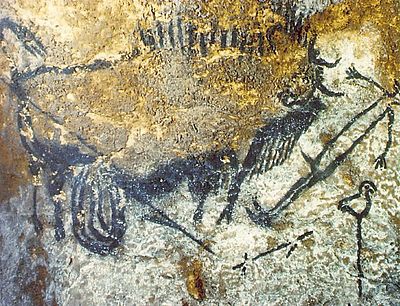 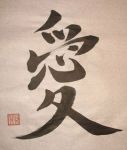 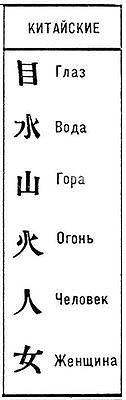 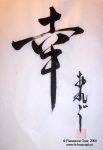 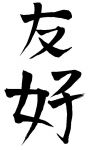